Coaching and Mentoring: an “How to” learning opportunity

Theme 3.1: Enabling and facilitating change – enabling insight and learning
[Speaker Notes: Emphasise the mentor's role in facilitating and enabling change]
In this sessionAn exploration of Outcome Orientation models, that will bring about insight and learning of the protege / coachee
Approaches and the skills in supporting the protege / coachee to make desired changes will be explored and demonstrated 
Decision making and rationality
Outcome and Orientation Models
[Speaker Notes: Link to EMCC capability indicators]
OOM should enable mentors to...
[Speaker Notes: EMCC CI’s]
OOM
[Speaker Notes: Useful reading to inform this section:
Kamarudin, M. binti, Kamarudin, A. Y. binti, Darmi, R. binti, & Saad, N. S. binti M. (2020). A Review of Coaching and Mentoring Theories and Models. International Journal of Academic Research inProgressive Education and Development, 9(2), 289–298.
Clutterbuck, D. (2023) Coaching and Mentoring A Journey Through the Models, Theories, Frameworks and Narratives of David Clutterbuck. Routledge]
Or this….
[Speaker Notes: Draw upon Snowden, M & Halsall, J. (2019) Mentoring and Post graduate Supervision. In: Snowden, M. & Halsall, J., 1 Jan 2019, Mentorship, Leadership, and Research: Their Place within the Social Science Curriculum. Snowden, M. & Halsall, J. (eds.). Springer International Publishing AG, p. 61-70]
And it goes on…
[Speaker Notes: Emphasise the multiplicity of outcome models… emphasis the notion of context and dynamism… consider “fit for purpose”]
Activity: 20 mins
[Speaker Notes: Useful video Clutterbuck evaluating mentoring:  https://clutterbuck-cmi.com/webinars/measuring-and-evaluating-mentoring-and-coaching/
Lancer Clutterbuck and Meggison chapter 21. Evaluating Your Coaching 
Encourage self perceptions of quality and evaluation]
Decision making in mentoring - classic
Define and understand the problem
Identify the criteria and outcomes you will use to judge possible solutions
Decide how important each criterion and outcome is
Generate a list of possible alternatives
Evaluate those alternatives
Determine the best solution
Implement
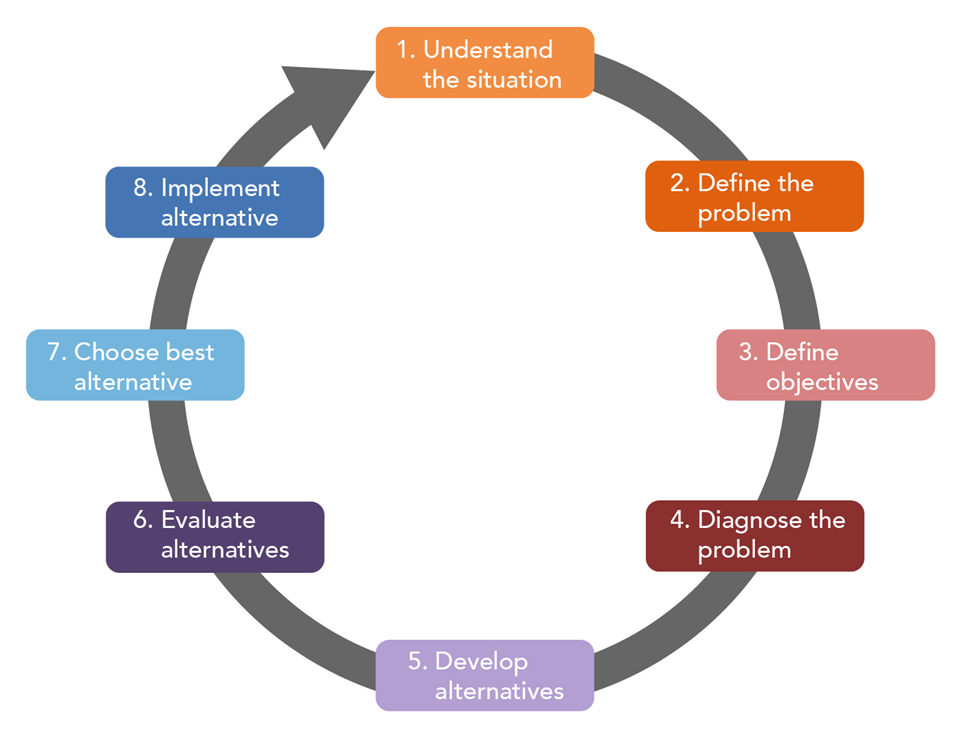 [Speaker Notes: Draw from:
Zachary, L.J & Fischler, L.A. (2009) The Mentee's Guide: Making Mentoring Work for You
Practical illustration of how to from decision making process]
Changing behaviour: a key feature of the MC role
Mentoring and coaching is a powerful transmitter and modifier of behaviour
Classically draws upon Prochaska and DiClimente (1986)
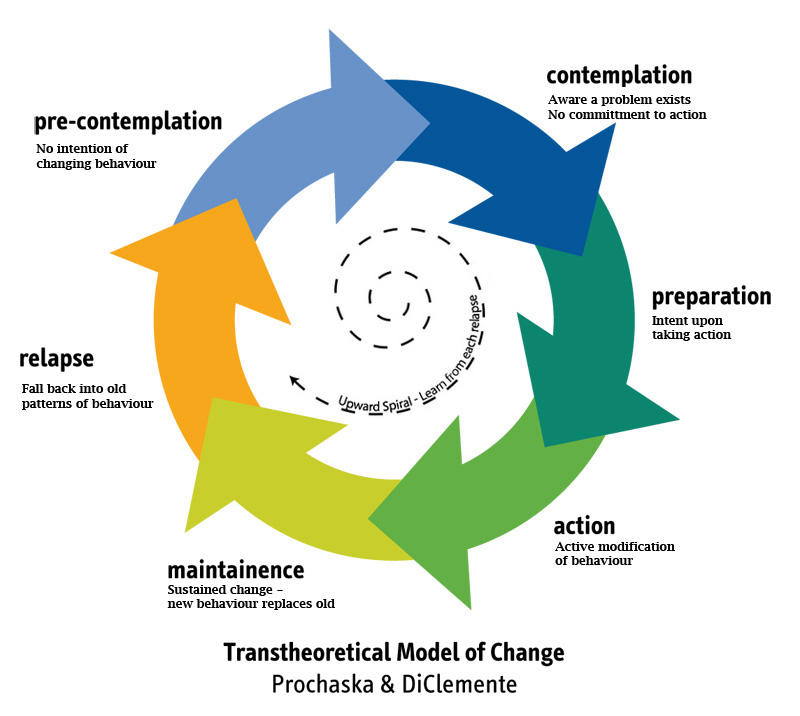 [Speaker Notes: Prochaska, J.O. and DiClemente, C.C. (1986) Toward a Comprehensive Model of Change. Springer, New York, 3-27. http://dx.doi.org/10.1007/978-1-4613-2191-0_1.]
Behaviour change in MC
The model includes four main constructs: the sequential stages of change; processes which people typically use to facilitate change; decisional balance, which predicts whether change will occur; and self efficacy.

The 5 stages of the model are:
Precontemplative (unaware): where you are not aware of any problems and hence are not yet ready for change.
Contemplative (thinking about it): where you see issues in need of change but cannot decide how best to react.
Preparation (doing homework): where you start learning about different approaches to dealing with those issues, deciding what works for you and developing some skills.
Action (making it happen): where you are looking for situations to develop your new behaviours, looking to improve performance.
Maintenance (focus on success) and relapse: where you seek feedback on the value of your changes. Negative feedback makes you revert to your old (more comfortable style). A mentor and Coach can be vital at this stage to help you maintain and develop your new style.
And for new roles…
[Speaker Notes: Draw upon and illustrate
https://www.r10.global/wp-content/uploads/2017/05/fisher-transition-curve-2012-1.pdf]
Activity: 10 mins
[Speaker Notes: Reflect upon how these or facets of these can be utilised to inform and structure practice]
Feedback 10mins :
[Speaker Notes: Reiterate strengths and weaknesses 
Consider how they can be used in practice… would they be helpful?
Look ahead to the development of their preferred mentoring approach]